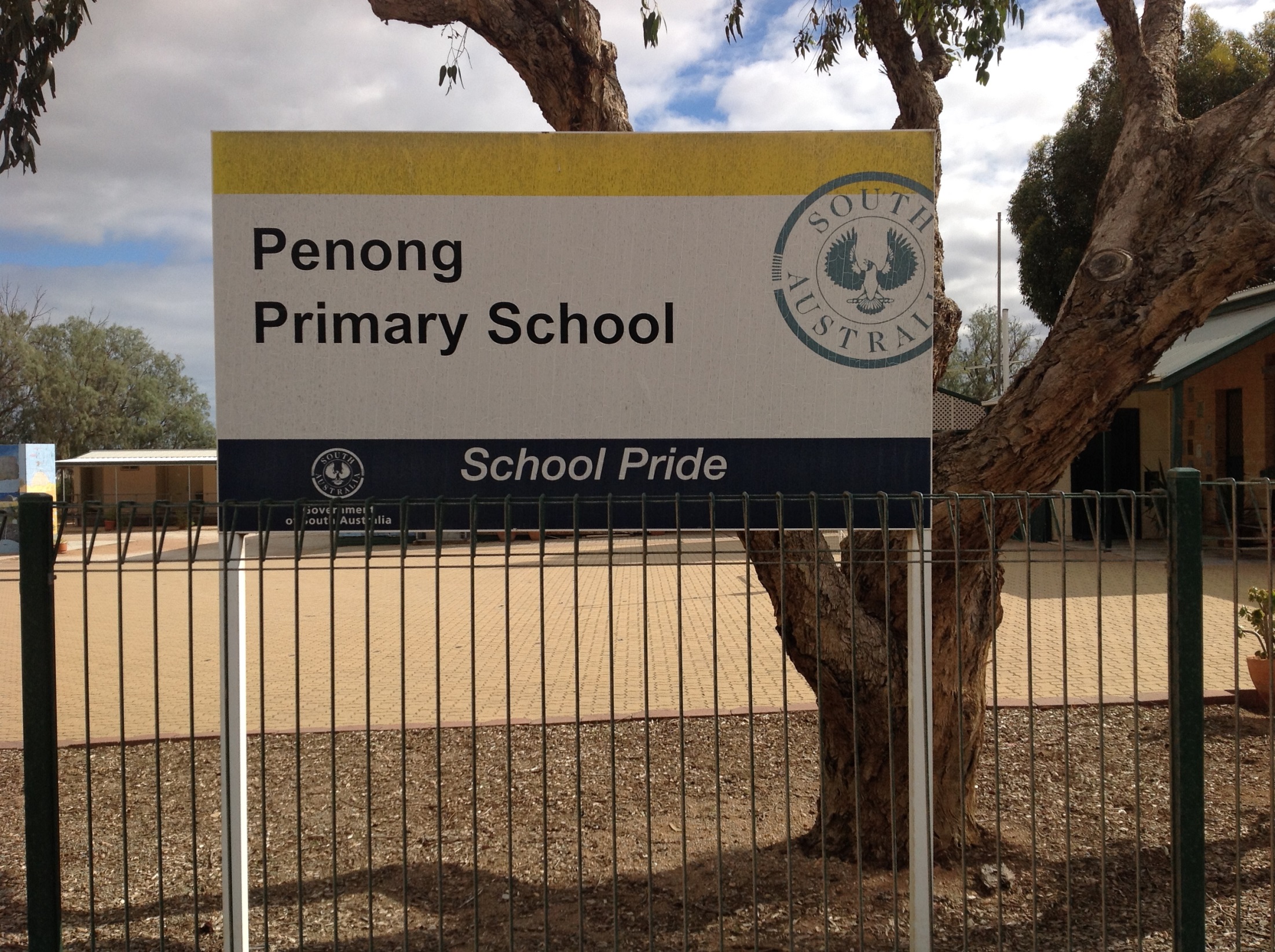 Penong Primary School
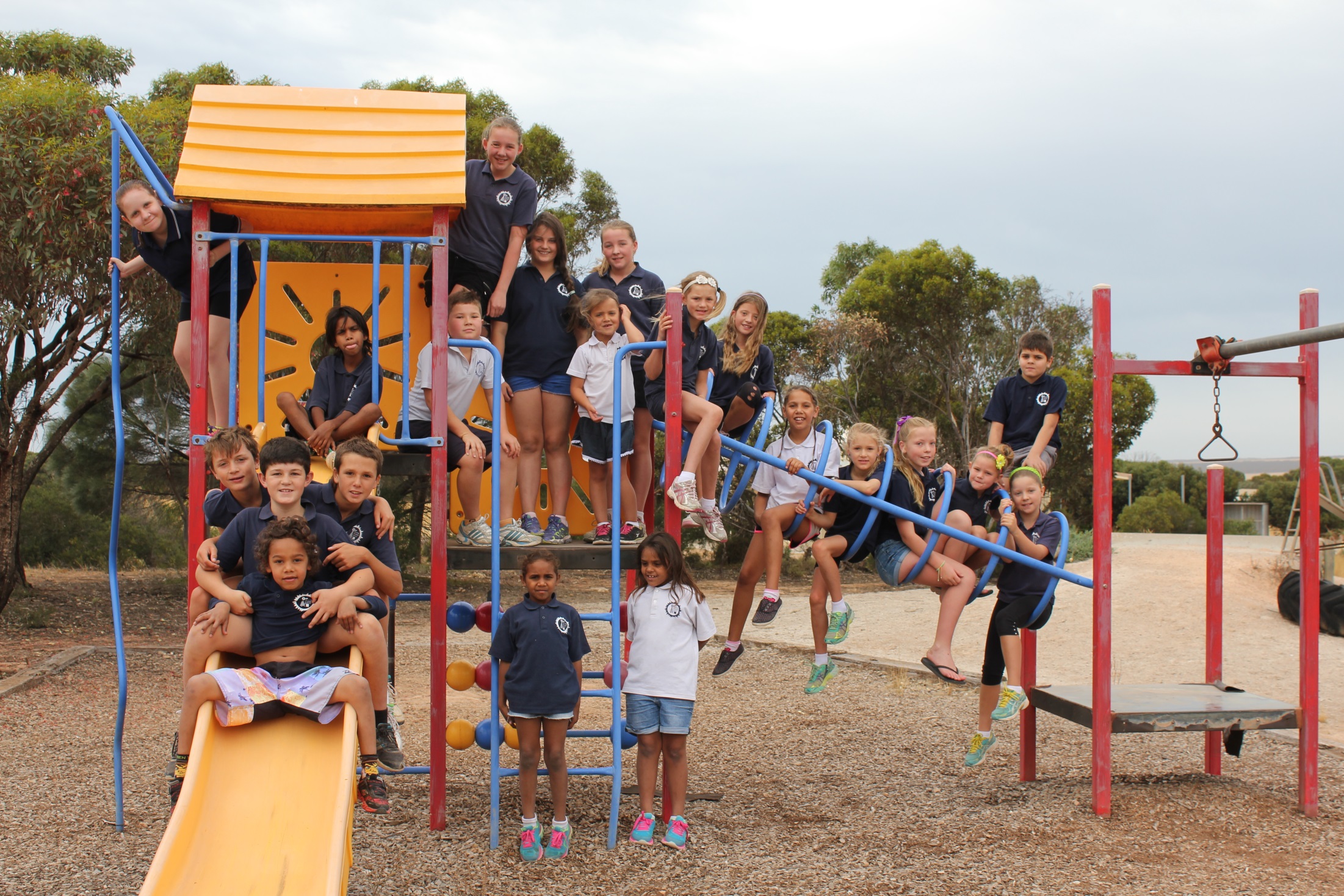 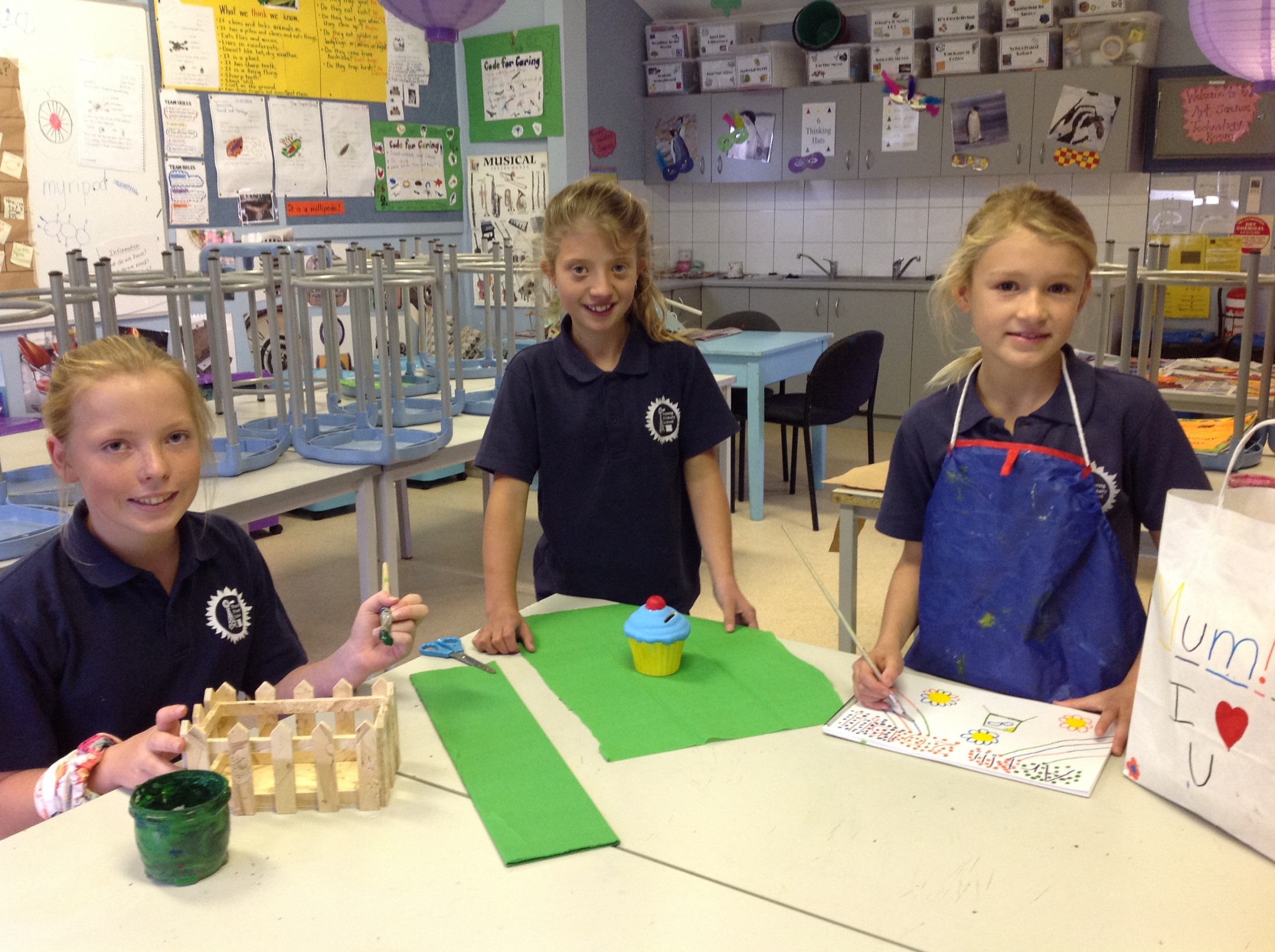 Some of the U.P girls doing work in the art room.
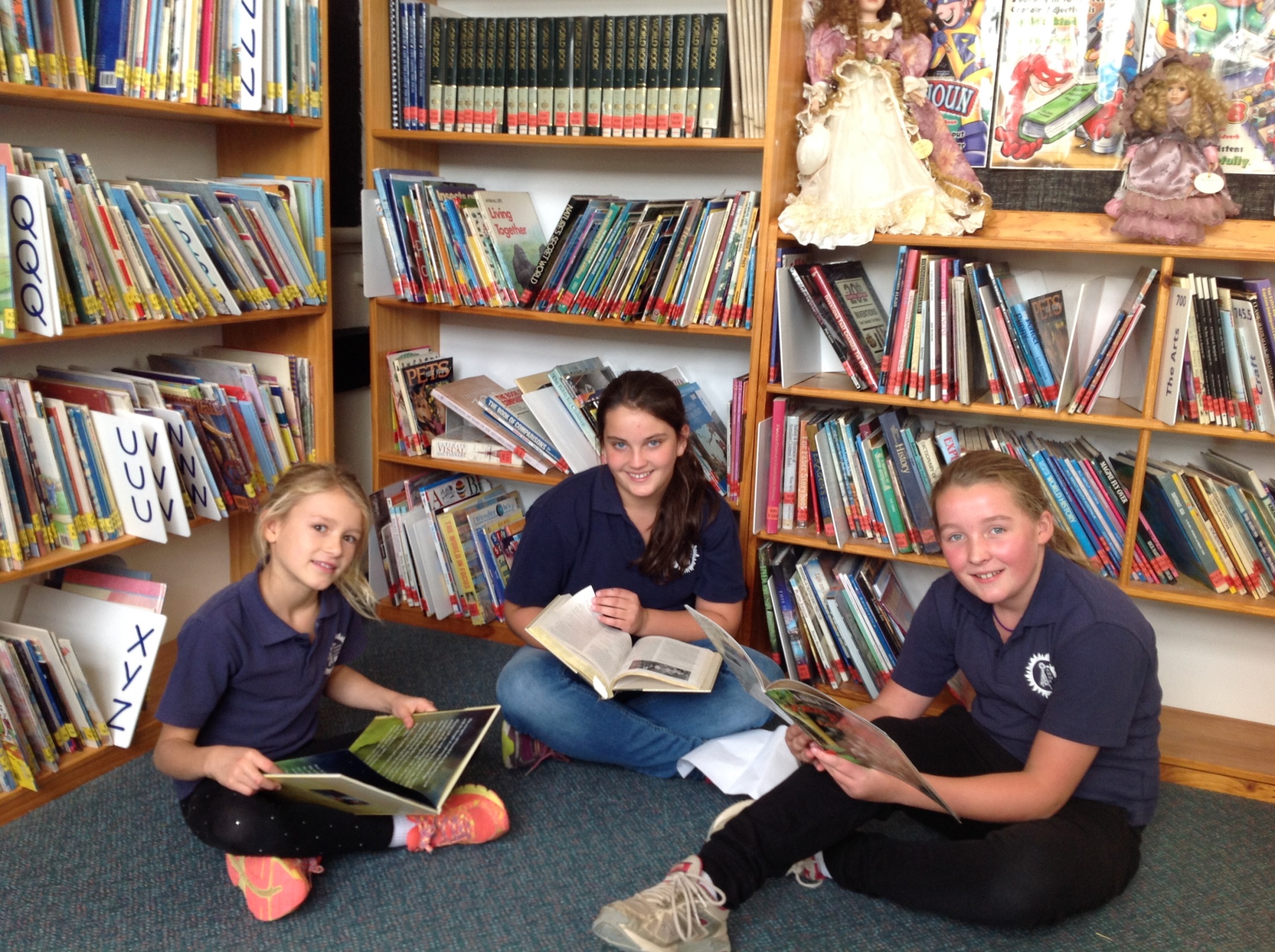 U.P reading in the library
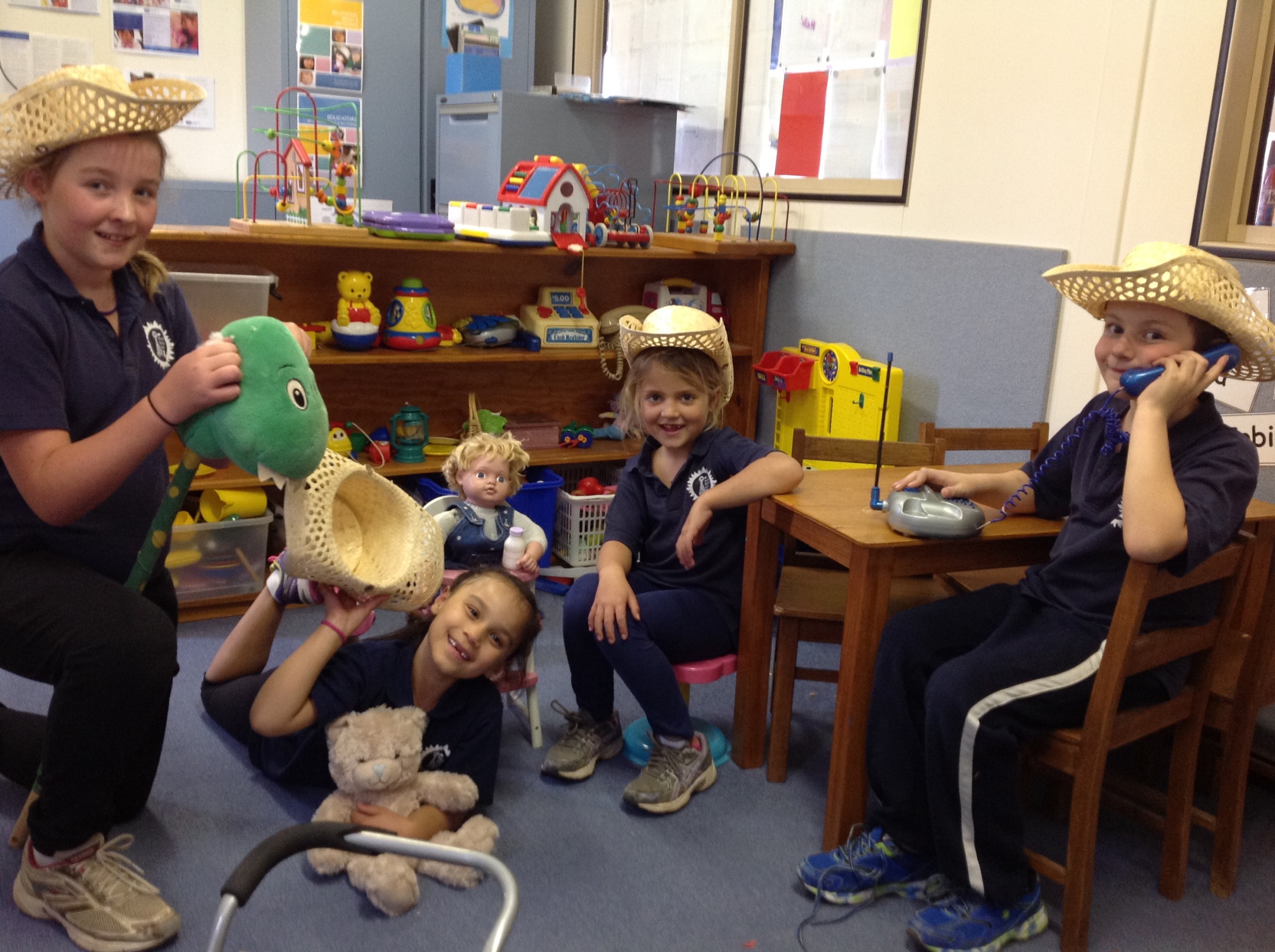 Some of the students having fun in the kindy.
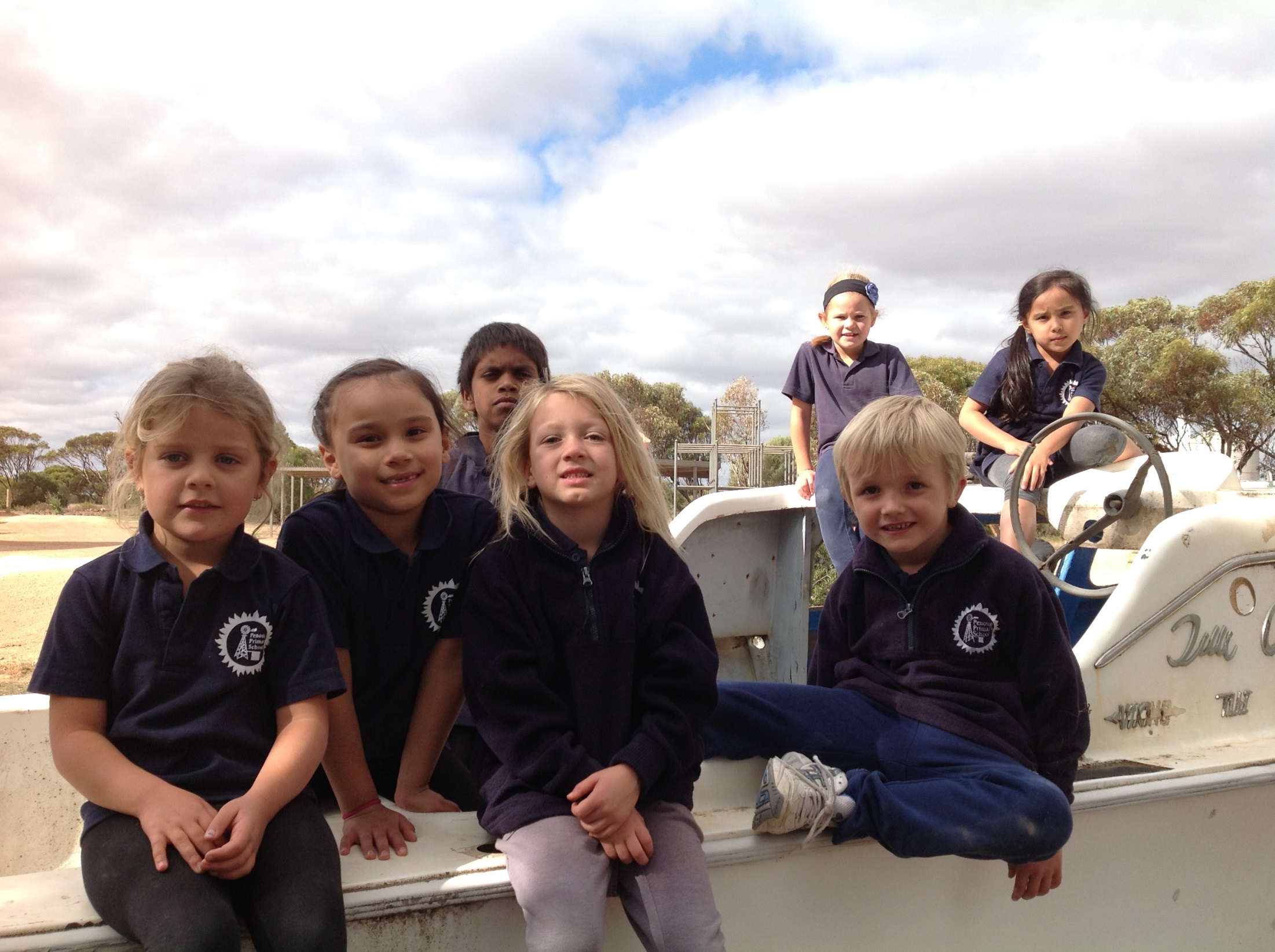 J.P playing in the boat.
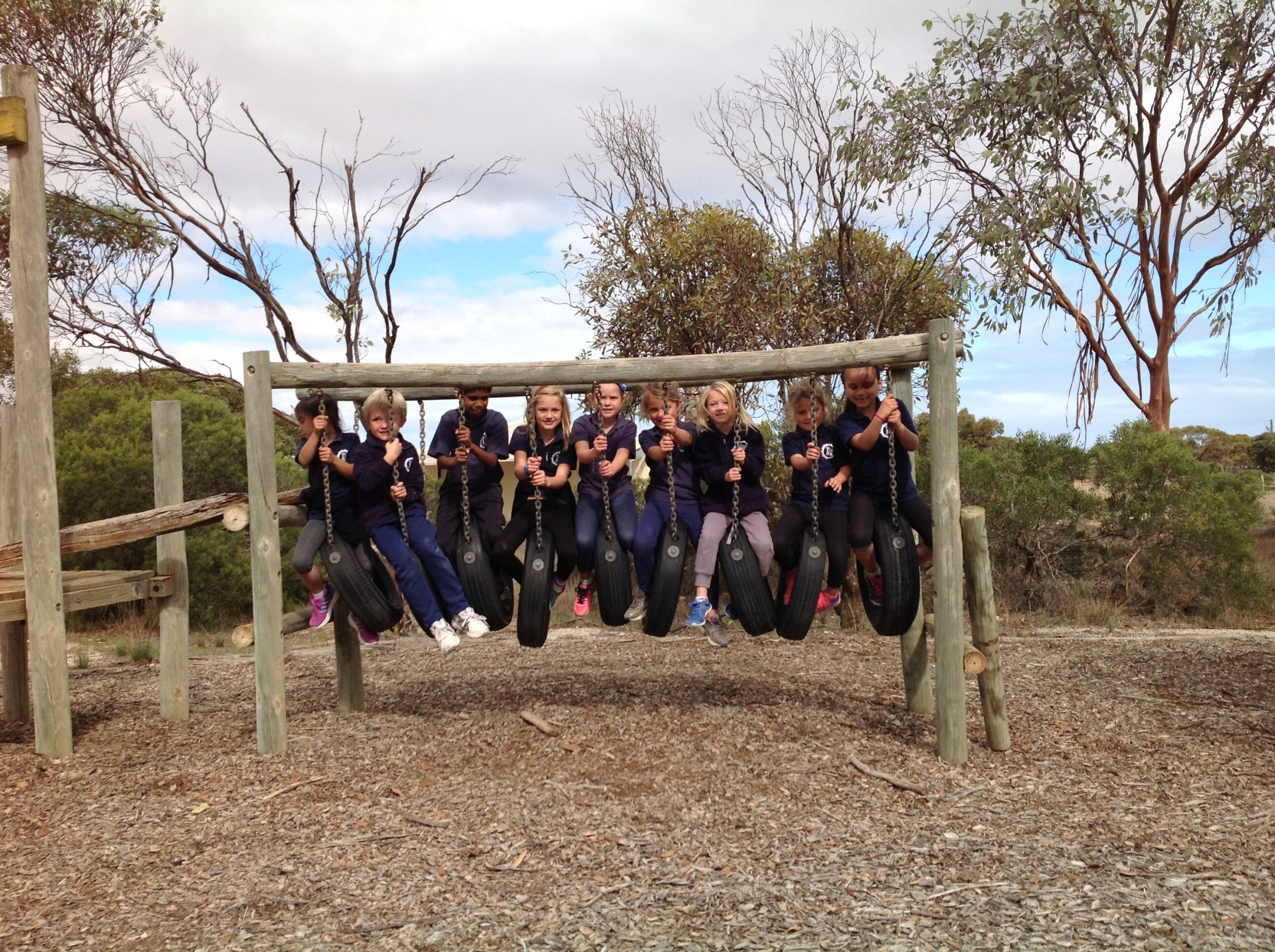 J.P love riding the horses.
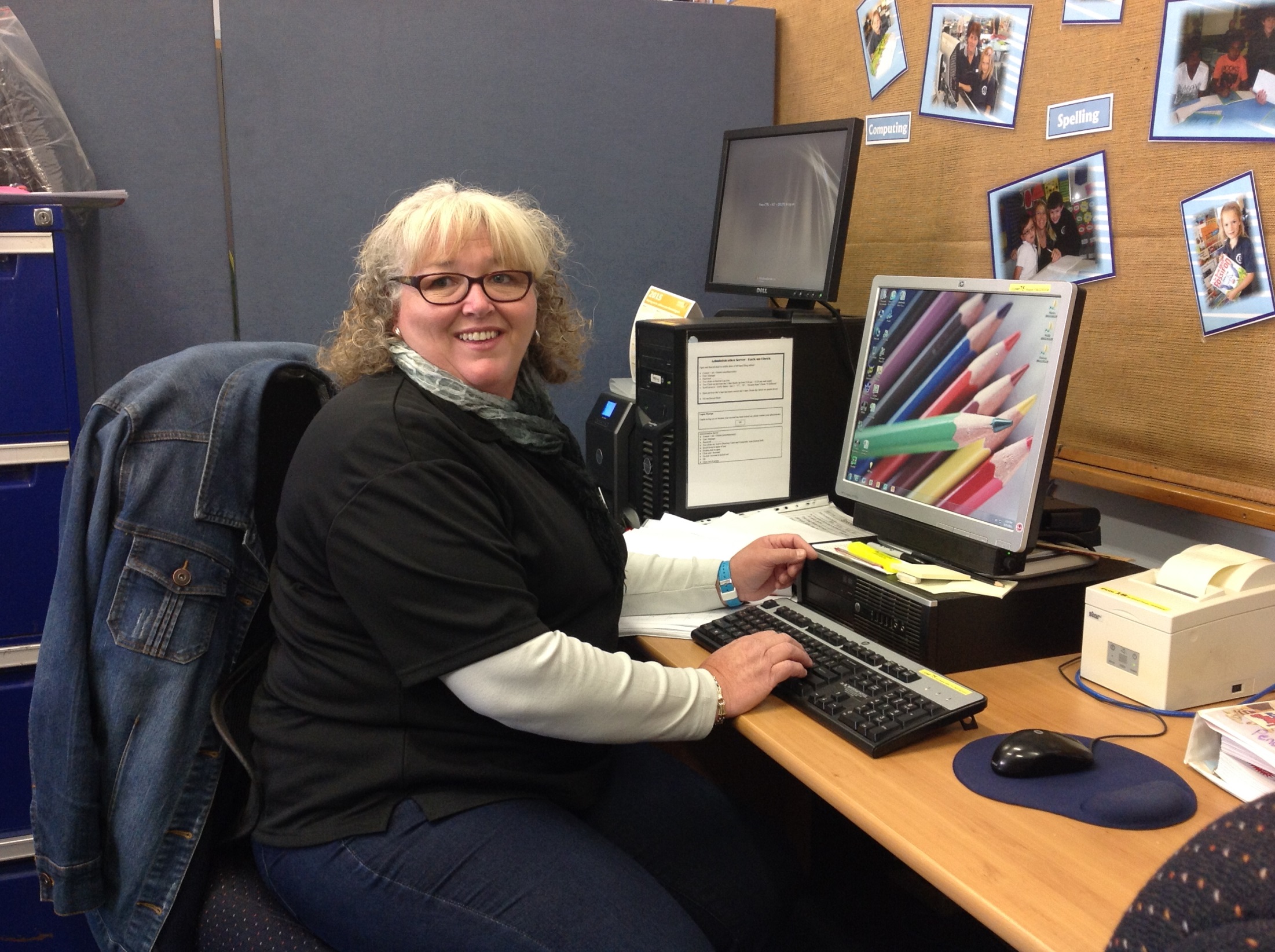 Hazel is one of our helpful SSO’s.
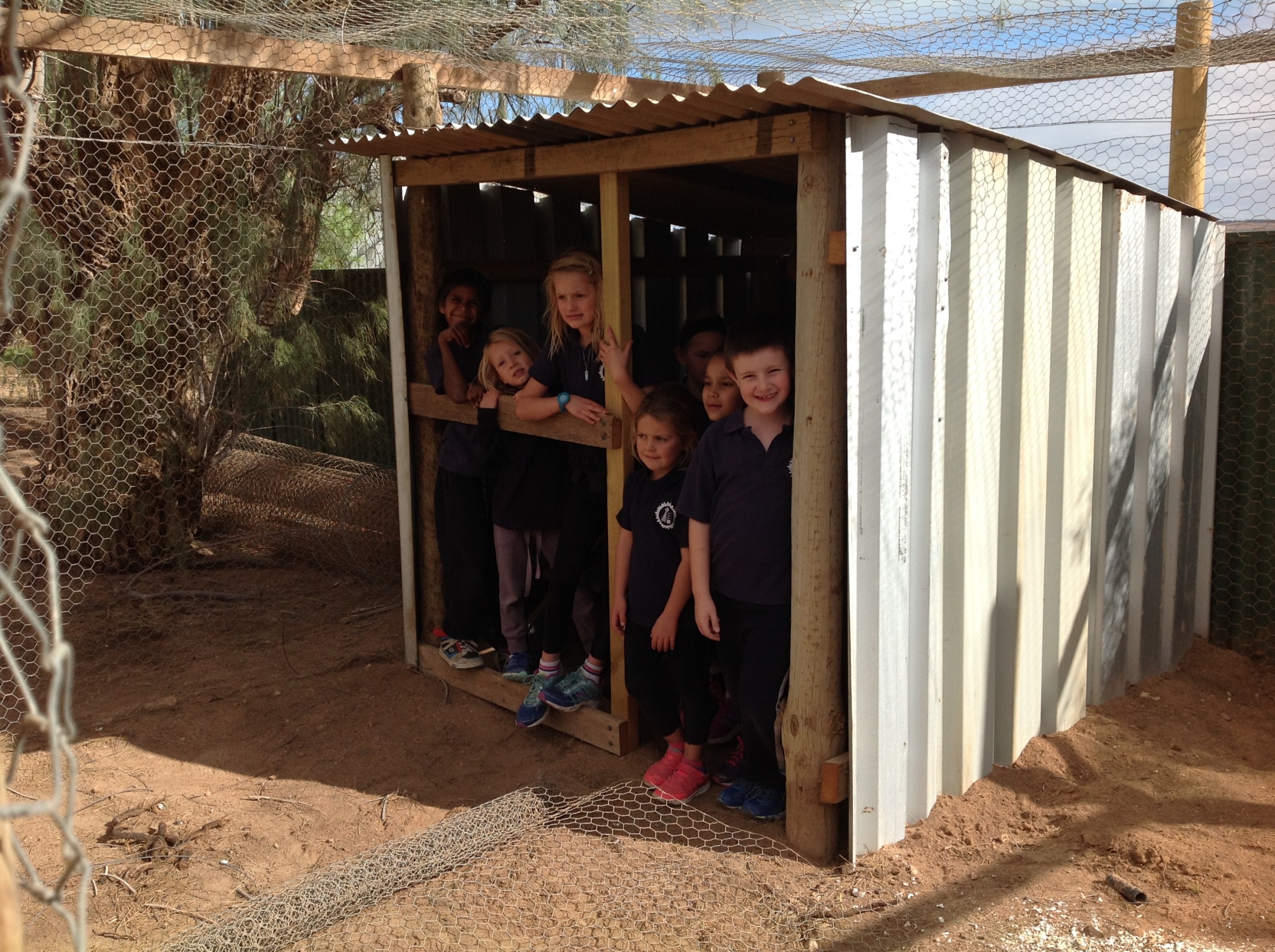 J.P playing in the new chook yard.
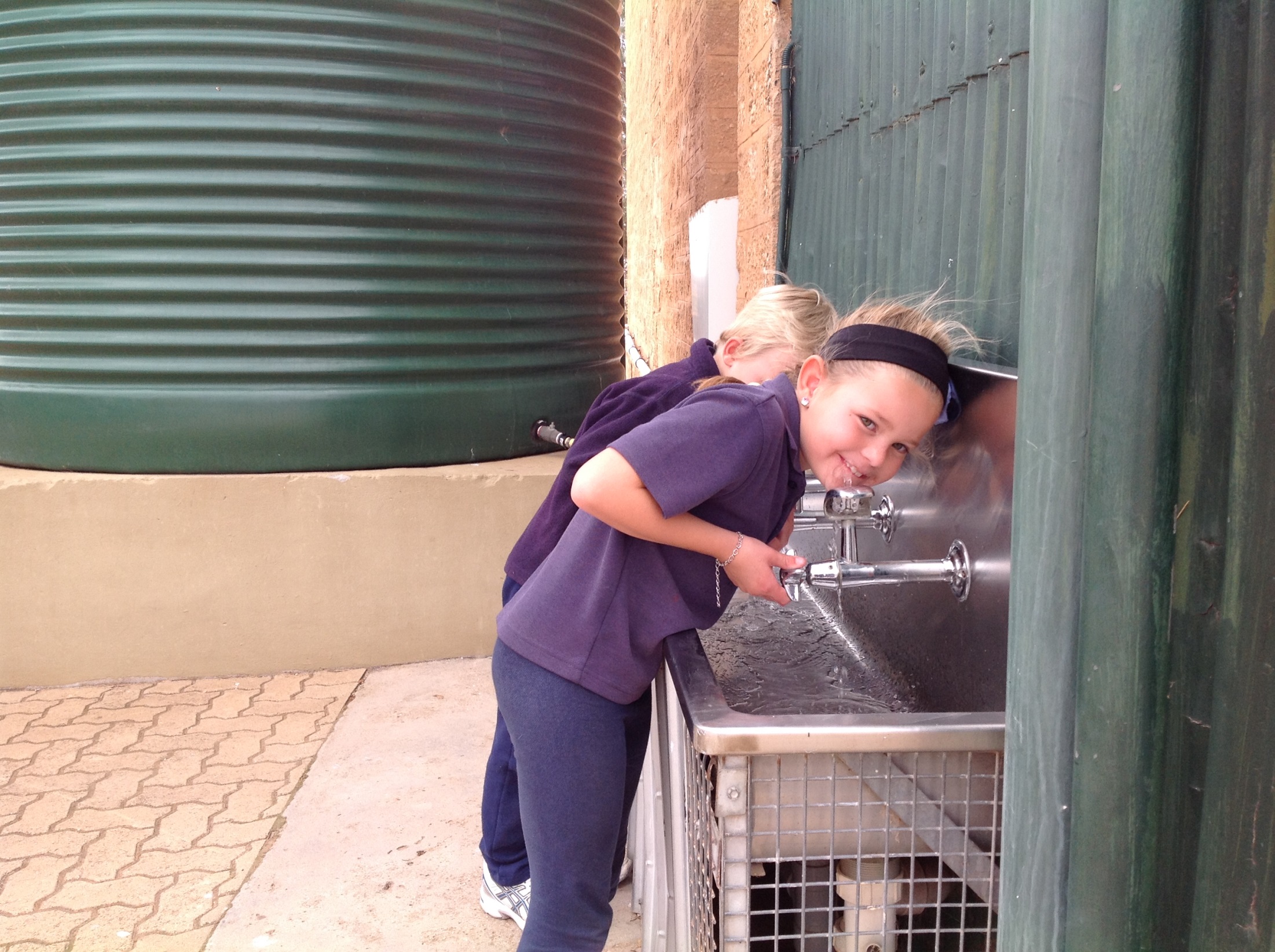 Students drinking out the fountain.
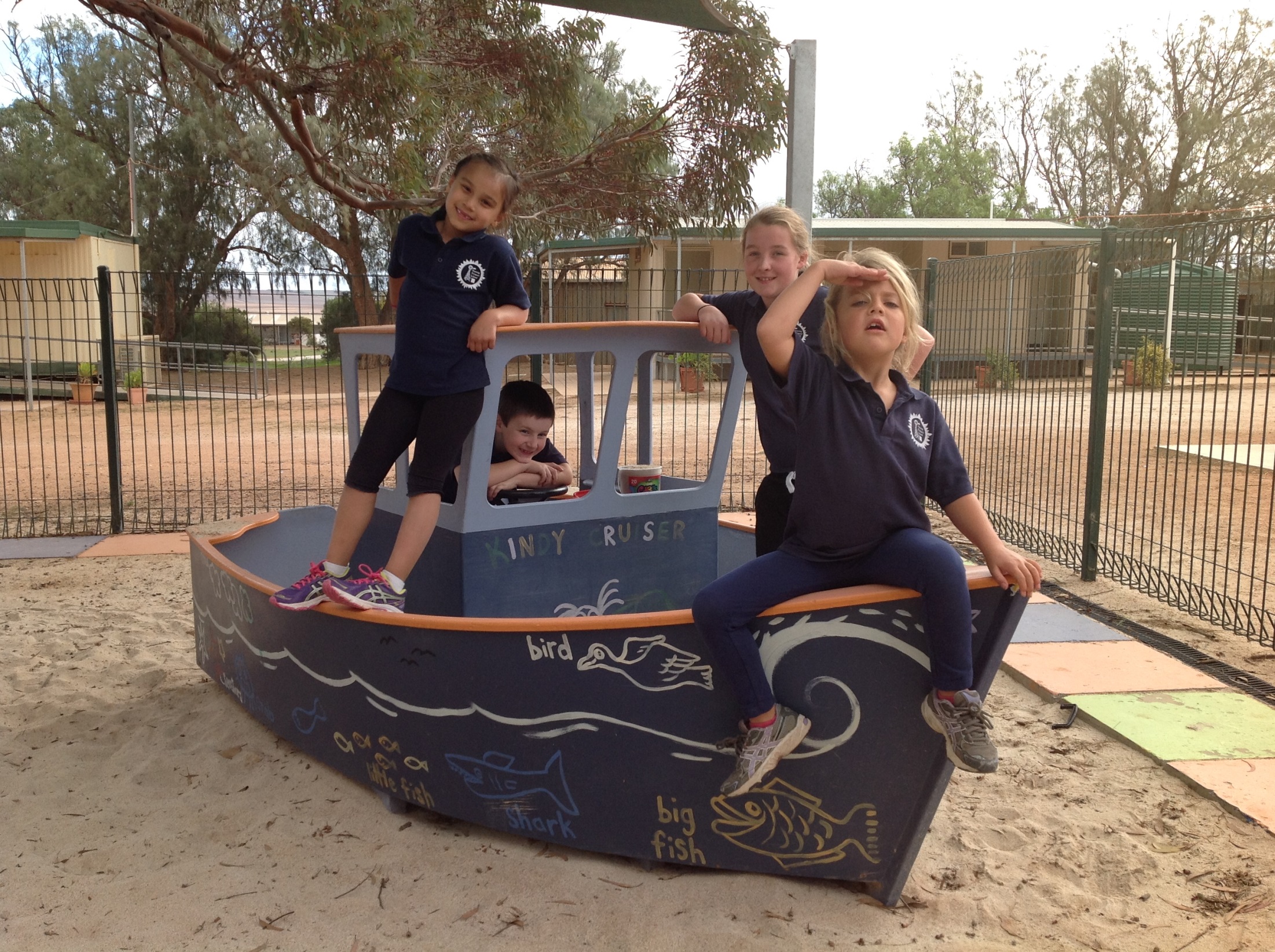 Kids playing in the kindy cruiser.